Welcome Everybody
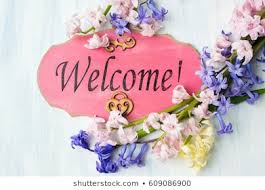 Teacher’s Identity
Mst. Zakia Sultana
Head Teacher
Pouta Govt. Primary School
Adamdighi, Bogura
LESSON INDENTITY
Class: one
Subject: English
Unit: 24  Lesson :  4-6
 Lesson Title: Alphabet.
Learning Outcome
Student will be able to
Students will be able to:
1.1.2-say simple words and phrases.
1.2.1-recognize and read the alphabet both small and capital. 
1.1.1-practise letter shapes.
Look and say , What is the name of the pictures.
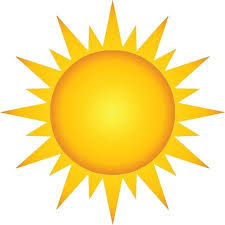 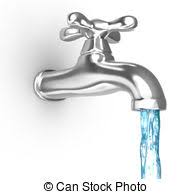 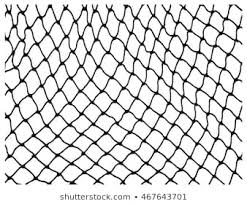 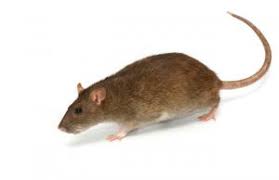 Open your book page at 49.
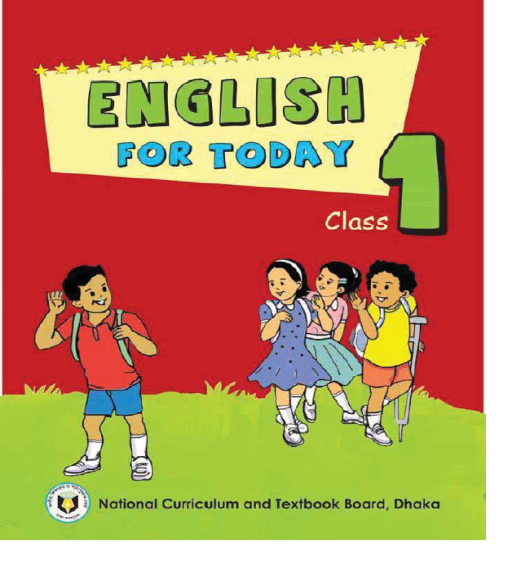 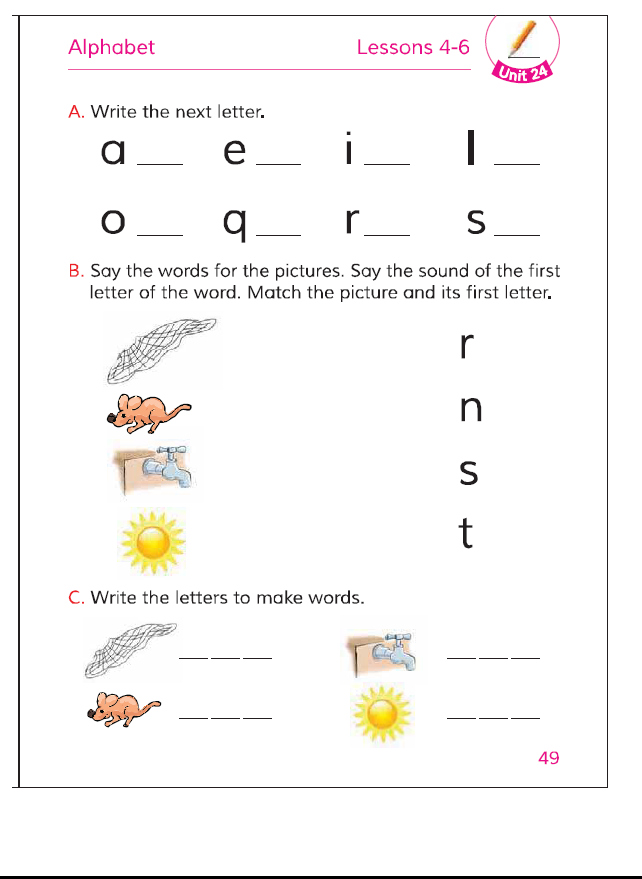 Lesson Declaration
Alphabet R r N n S s T t.
Students  loudly read with teacher’s.
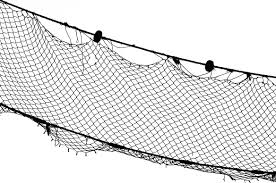 n for
net
Write the letter to make words.
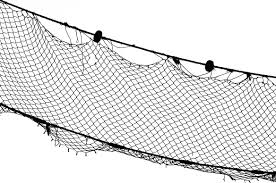 ____ _____ _____.
Students  loudly read with teacher’s
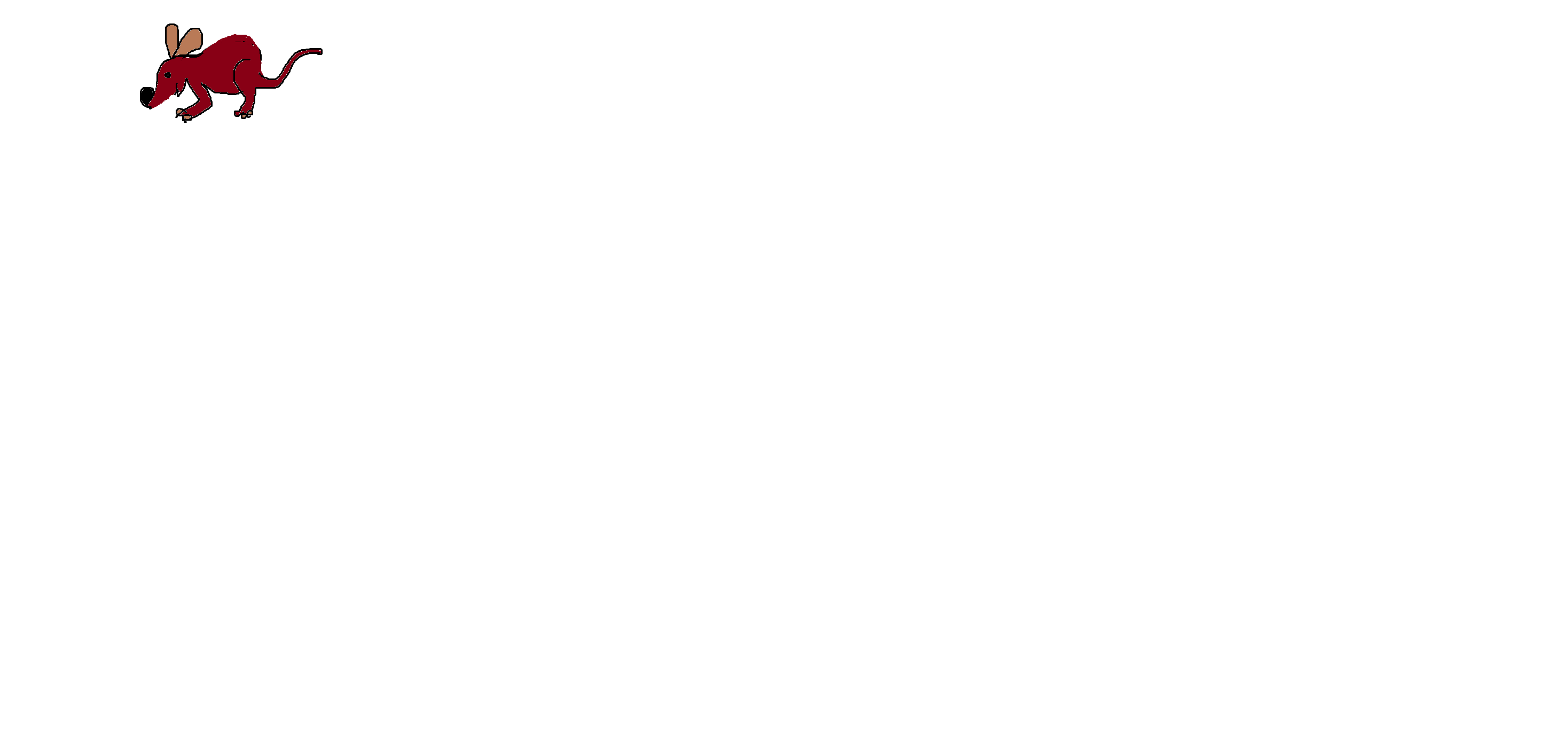 r for
rat
Write the letter to make words
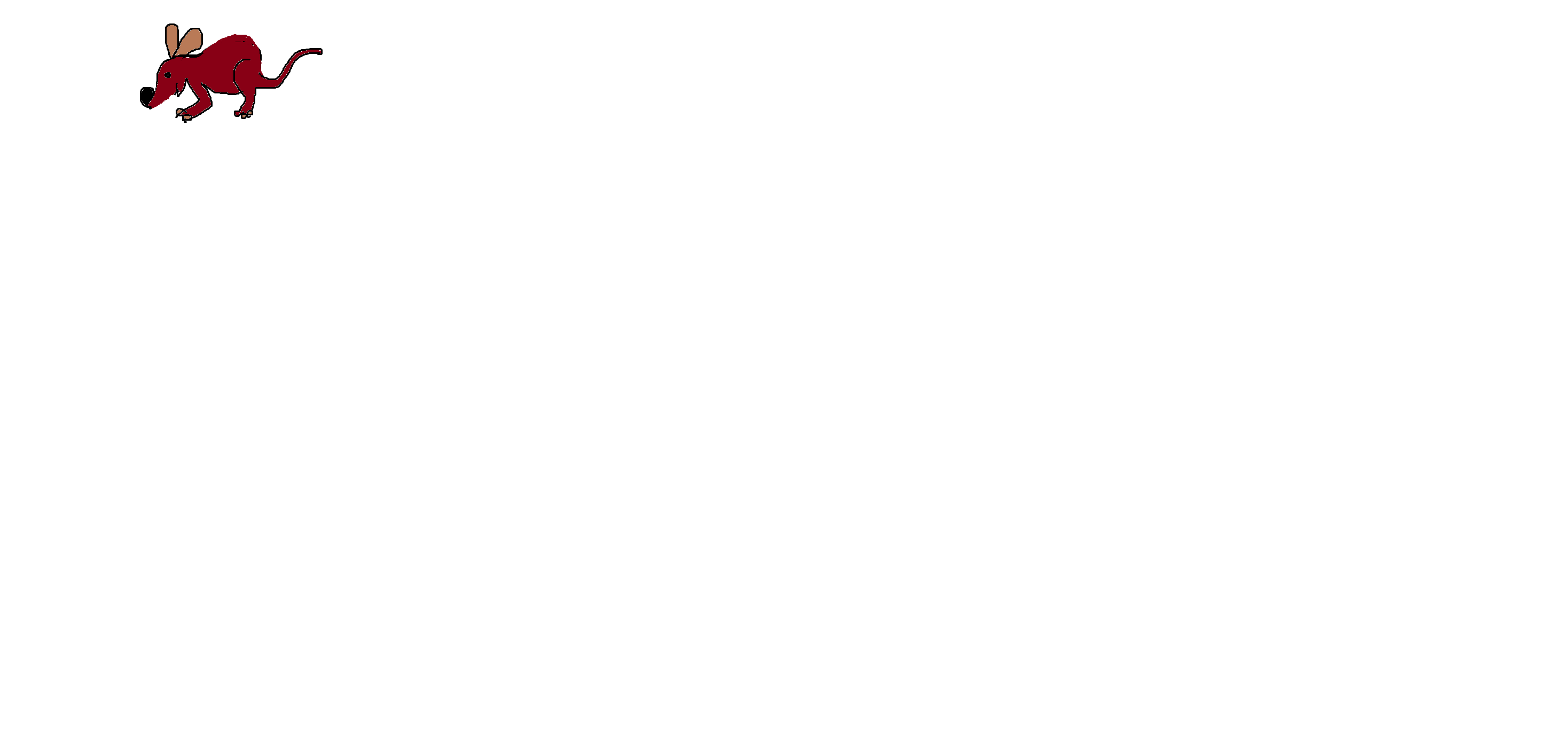 ___  ____  ____.
Students  loudly read with teacher’s
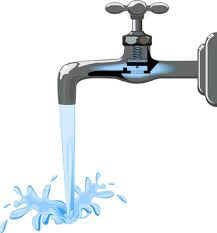 T for
tap
Write the letter to make words
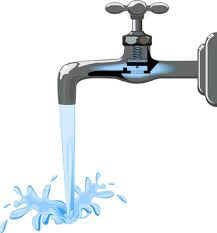 ___  ___  _____
Students  loudly read with teacher’s
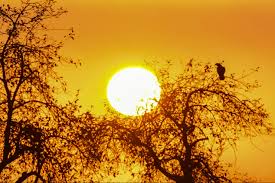 s for
sun
Write the letter to make words
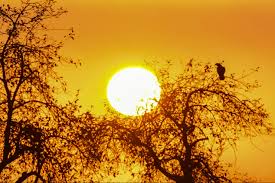 ___  ___  ____.
Find Out ‘r , n , t, s.’
Pair work
Write capital letter.
r  n   s  t.
Groupwork
Tell one word r for,  n for, s for, t for.
No more to day.
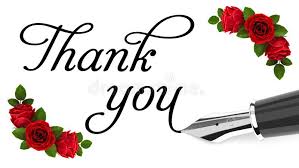